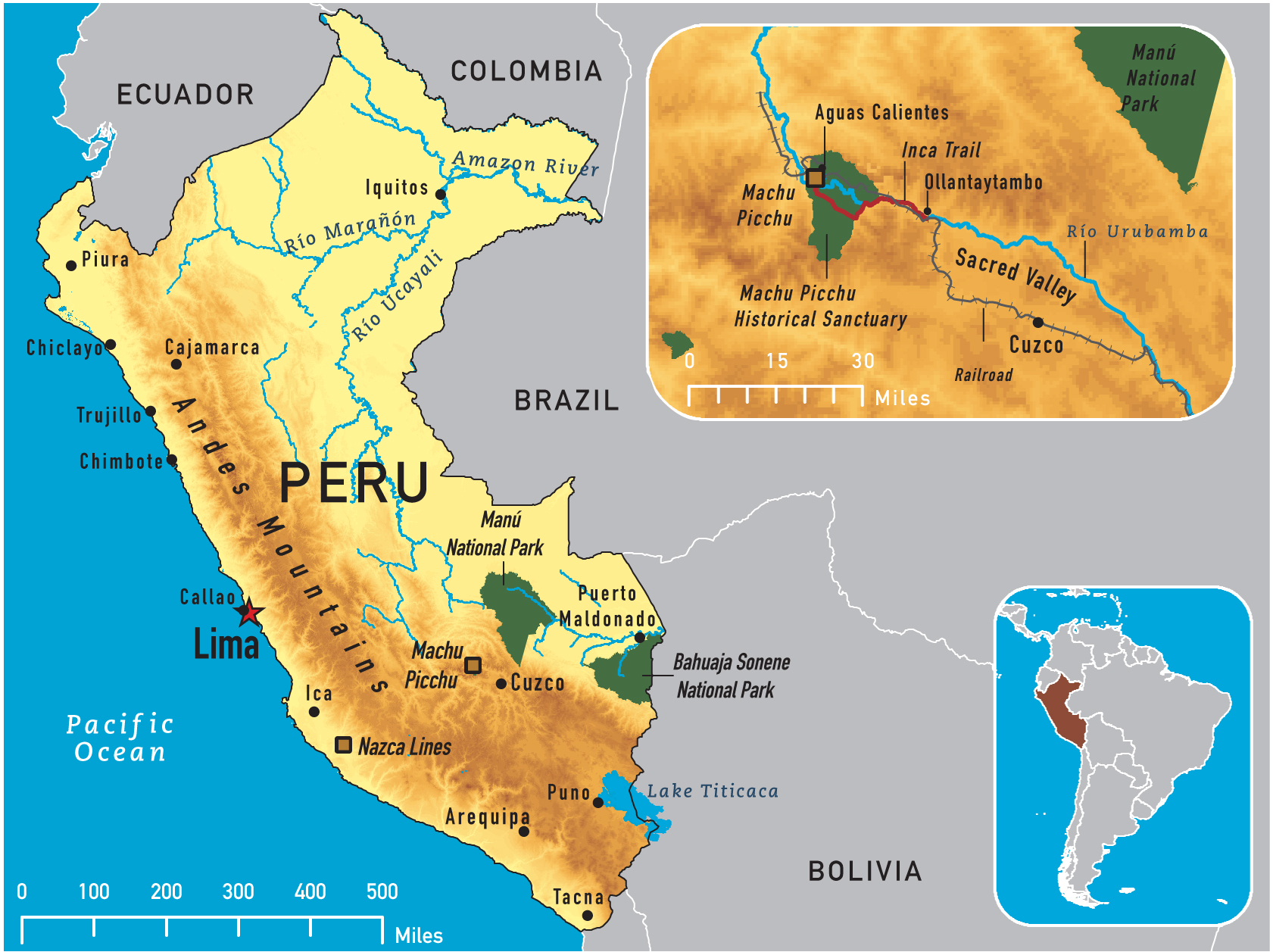 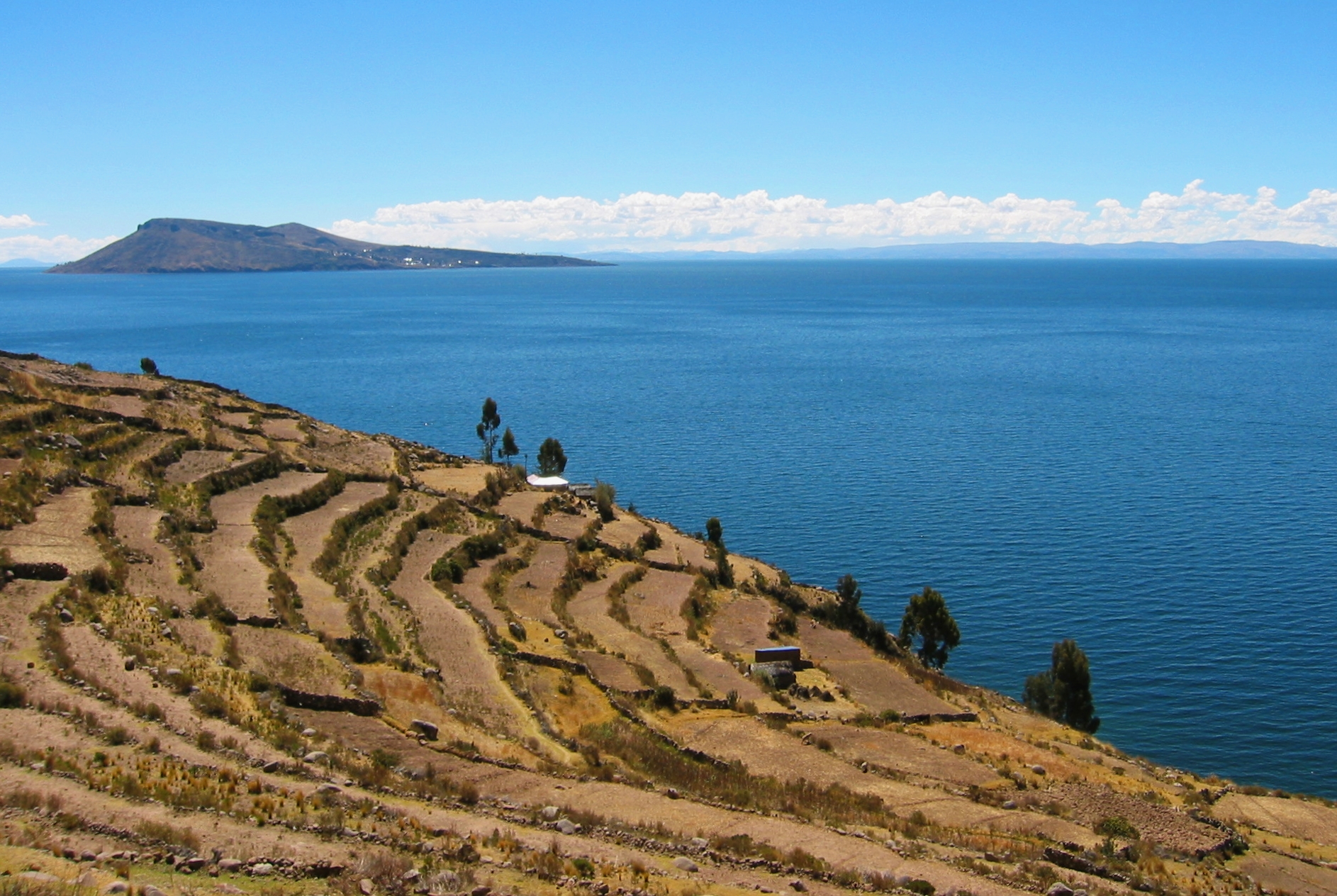 Titicaca
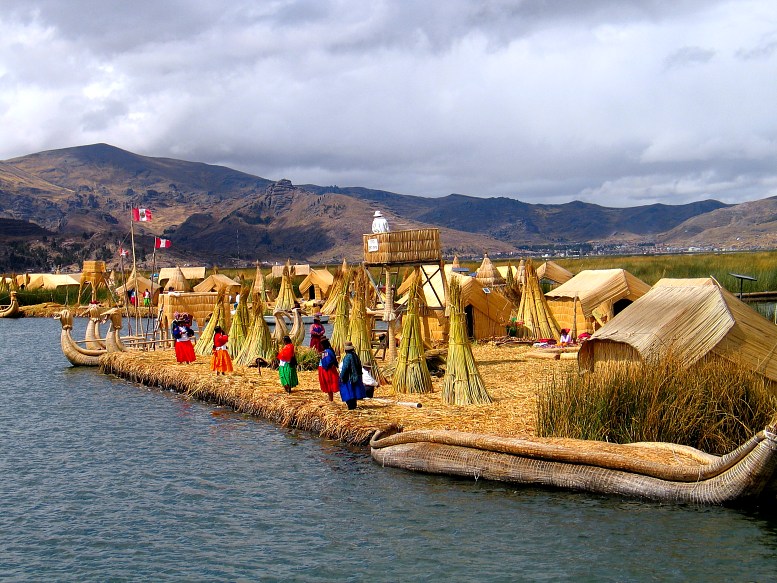 Los Uros
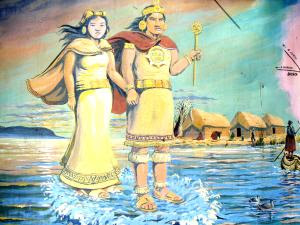 Manco Capac y Mama Ocllo
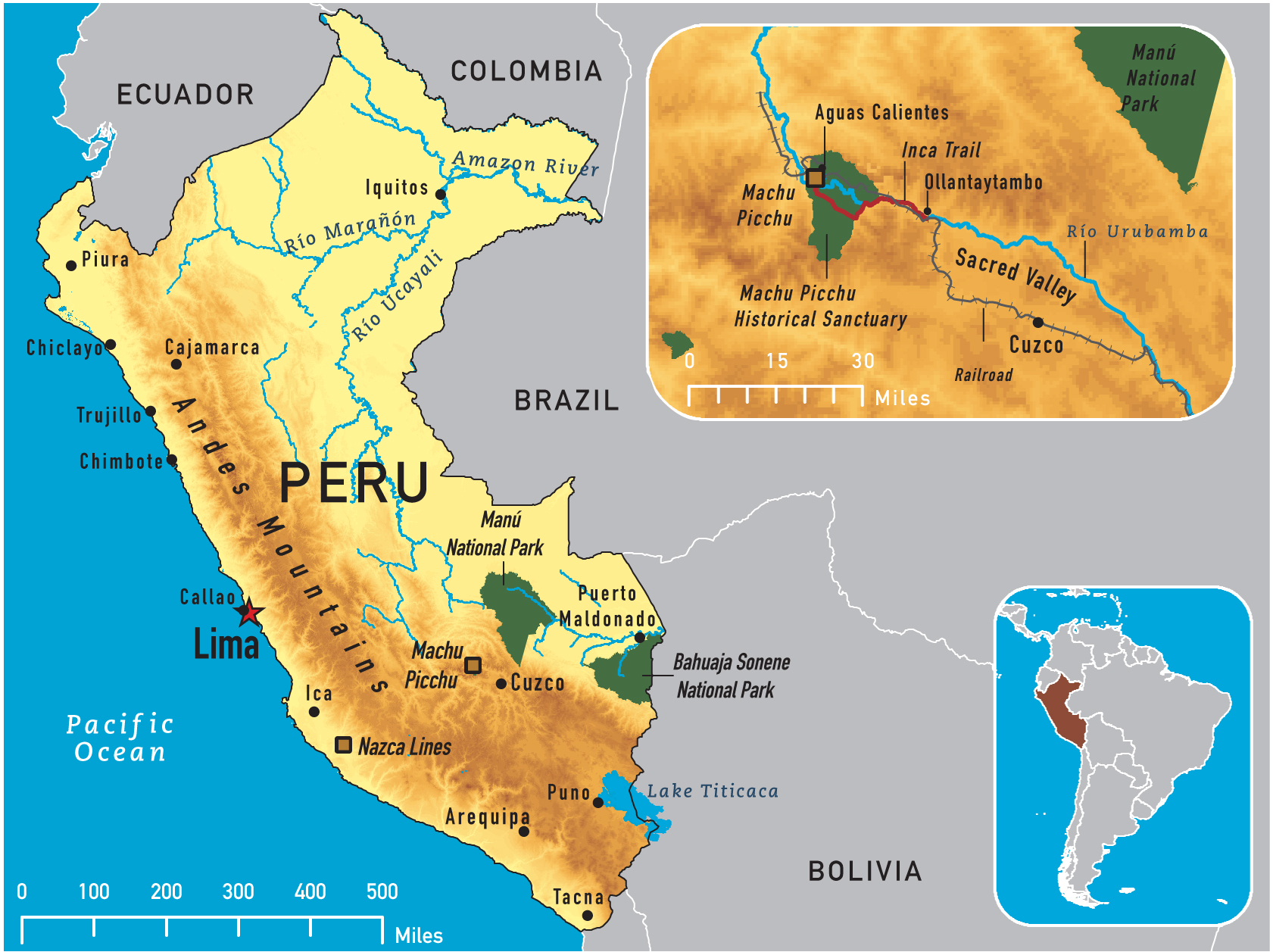 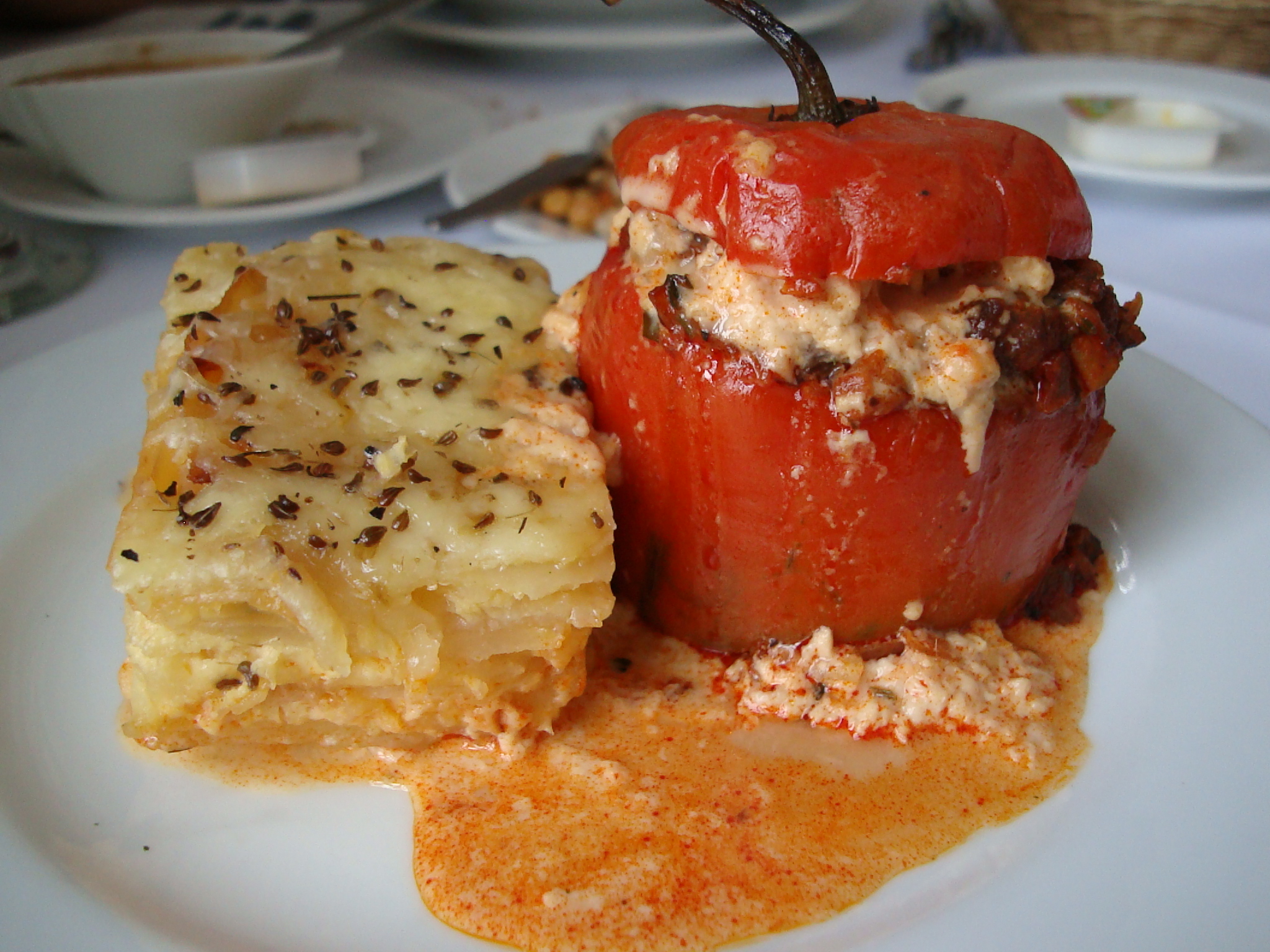 Rocoto relleno con pastel de papa
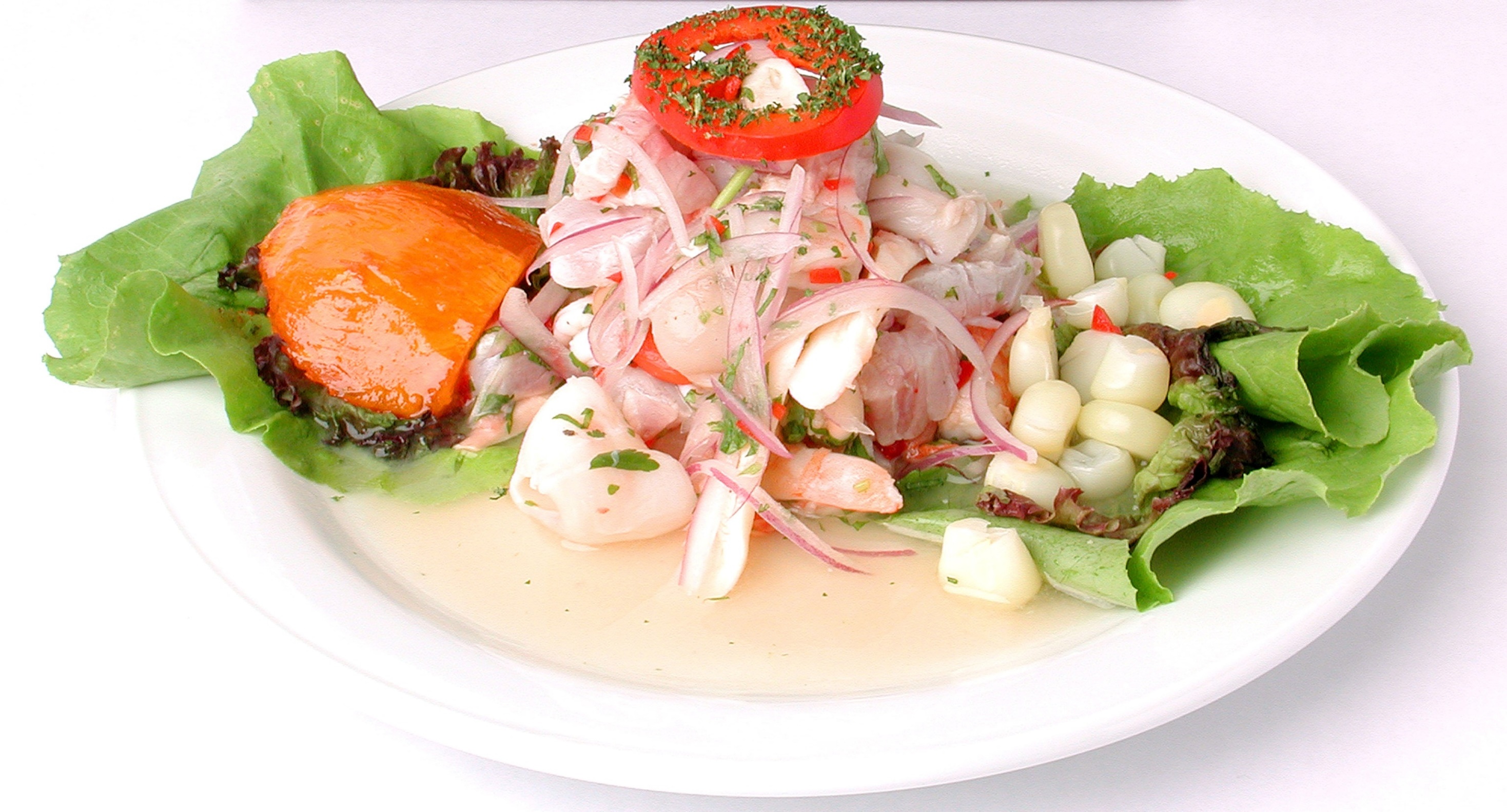 Ceviche
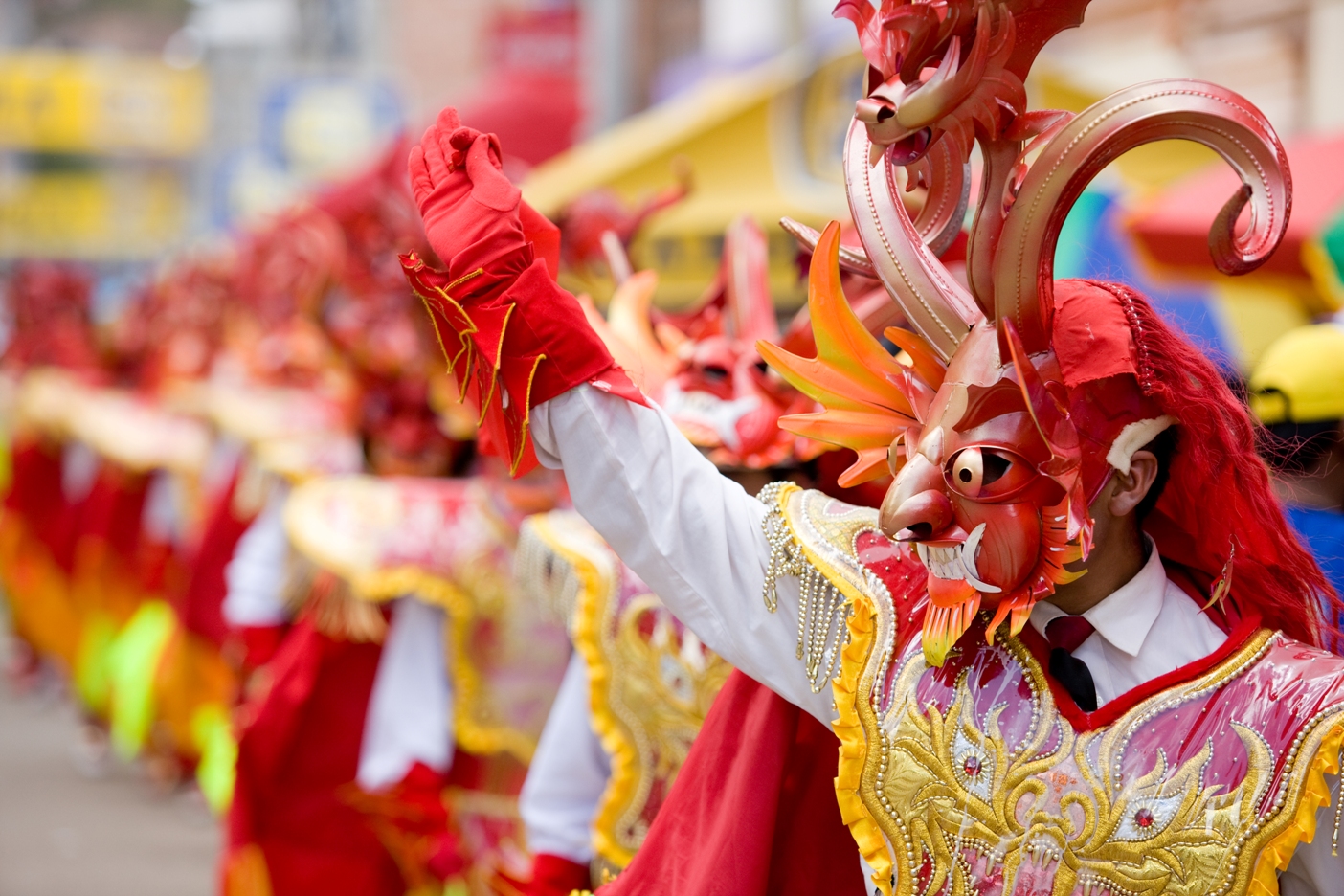 Fiesta de la Candelaria
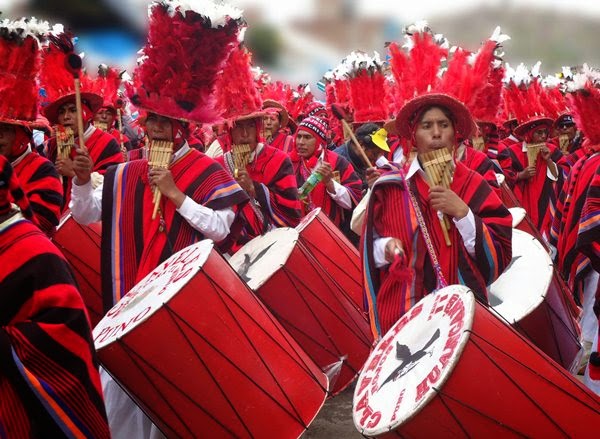 Sikuris
¿PREGUNTAS?
